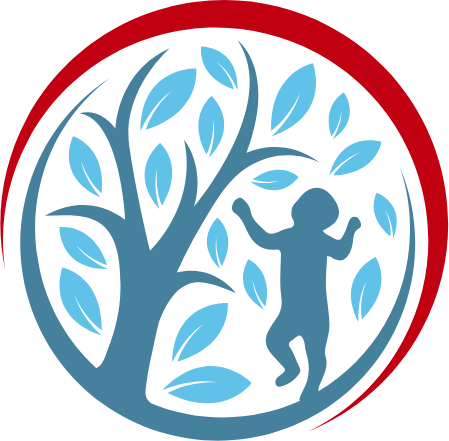 V ОБЪЕДИНЕННЫЙ КОНГРЕСС РОДОГ
Актуальные проблемы и перспективы развития детской онкологии и гематологии в Российской Федерации-2024
Экстракорпоральный фотоферез с 8-MOP в лечении острой и хронической реакции "трансплантат против хозяина" у детей

М.Д. Малова1, Н.Г. Степанян1, Р.Р. Фатхуллин1, Д.С. Смирнова1, Т.З. Алиев1, И.О. Костарева1, К.А. Сергеенко1, Н.А. Бурлака1, Т.И. Потёмкина1, Ю.В. Лозован1, И.Ю. Трушкова1, В.С. Ермакова1, В.В. Жогов1, О.И. Илларионова1, К.И. Киргизов1, С.Р. Варфоломеева1

1ФГБУ «НМИЦ ОНКОЛОГИИ ИМ. Н.Н. БЛОХИНА» МИНЗДРАВА РОССИИ, НАУЧНО-ИССЛЕДОВАТЕЛЬСКИЙ ИНСТИТУТ ДЕТСКОЙ ОНКОЛОГИИ И ГЕМАТОЛОГИИ ИМЕНИ АКАДЕМИКА РАМН Л.А.ДУРНОВА, 115478, Г. МОСКВА, КАШИРСКОЕ ШОССЕ, 23
ЦЕЛЬ
АКТУАЛЬНОСТЬ
Аллогенная трансплантация гемопоэтических стволовых клеток (алло-ТГСК) широко применяется в мировой практике для лечения различных онкологических и гематологических заболеваний. Острая и хроническая  реакция "трансплантат против хозяина" (ОРТПХ, ХРТПХ) является серьезным осложнением после алло-ТГСК. Экстракорпоральный фотоферез (ЭКФ) зарекомендовал себя как эффективный иммуномодулирующий метод терапии РТПХ. При данном способе лечения проводится сепарация мононуклеаров (лимфоцитов) посредством афереза с последующим облучением клеточного продукта ультрафиолетом (УФ) в присутствии фотосенсибилизатора 8-метоксипсоралена (8-МОП). Полученный продукт вновь вводится пациенту. Это приводит к апоптозу лимфоцитов и последующей иммуномодуляции через увеличение регуляторных Т-клеток и изменение  функции  дендритных клеток
Представить клинические случаи лечения ОРТПХ печени и ХРТПХ кожи и ее придатков, суставов у пациентов НИИ ДОиГ.
Материалы и методы
В НИИ ДОиГ проведены алло-ТГСК пациенту с острым миелоидным лейкозом (ОМЛ) и пациенту с миелодиспластическим синдромом (МДС). Для лечения последующих осложнений в виде ОРТПХ и ХРТПХ осуществлено проведение сеансов ЭКФ с использованием сепаратора Spectra Optia и аппарата для экстракорпорального фотофереза LumiLight, а также  сенсибилизирующего фотоагента 8-МОП.
Results
РЕЗУЛЬТАТЫ
С., мальчик, 14 лет, ОМЛ. Пациенту проведена алло-ТГСК от родственного полностью совместимого донора. В раннем посттрансплантационном периоде у пациента наблюдались осложнения в виде острой РТПХ печени 3 ст. (максимальное значение общего билирубина 156 мкмоль/л). Проводилась комбинированная иммуносупрессивная терапия в том числе с методом ЭКФ. Всего проведено 8 сеансов с частотой 2 раза в неделю. Среднее значение CD3-лимфоцитов в продукте афереза - 70,9 %, 2,153 х 10*9 кл/л. На момент завершения терапии значение общего билирубина достигло референсных значений (12,7 мкмоль/л). В настоящий момент срок наблюдения составляет 3 месяца, пациент жив.
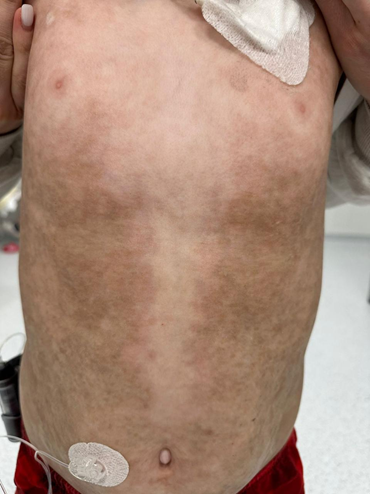 1
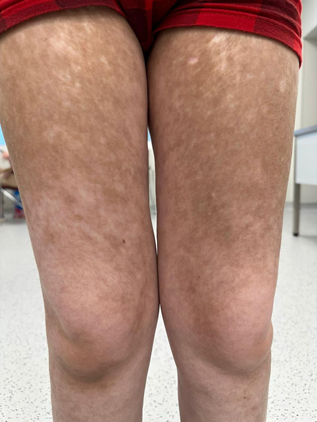 3
Т., мальчик, 10 лет, МДС. Пациенту проведена алло-ТГСК от неродственного полностью совместимого донора. На поздних сроках (2 года) после трансплантации отмечалось развитие хронической РТПХ тяжелой формы с поражанием кожи и ее придатков, подкожно-жировой клетчатки, слизистых, суставов. Пациенту назначена иммуносупрессивная терапия руксолитинибом с использованием ЭКФ. Всего проведено 49 сеансов с частотой 2 раза в неделю, с последующим увеличением интервала между процедурами до 1 раза в 2 недели. Среднее значение CD3-лимфоцитов в продукте афереза - 73,8 %, 1,26 х 10*9 кл/л. Отмечалось улучшение клинического состояния в виде уменьшения гиперпигментации кожи, разрешения себорее-подобного дерматита, повышения эластичности подкожно-жировой клетчатки, уменьшения тугоподвижности суставов. В настоящий момент пациенту продолжено проведение сеансов ЭКФ в качестве поддерживающего метода иммуносупрессии.
2
Рис1,2. 
Пациент Т.
Перед началом ЭКФ
2
1
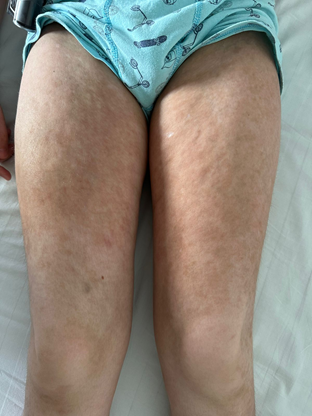 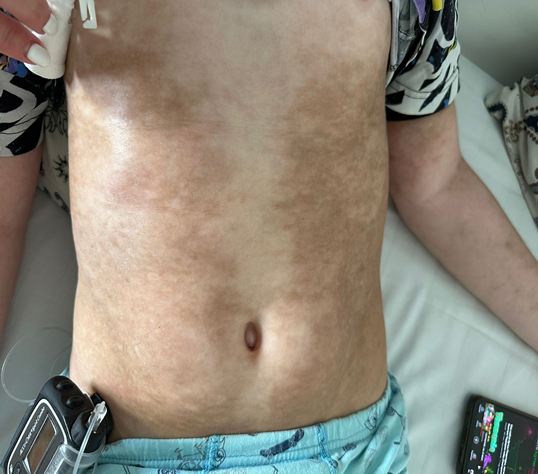 Рис 3,4
Пациент Т.
После 30-го сеанса ЭКФ
заключение
ЭКФ с 8-MOП является эффективным и безопасным методом терапии ОРТПХ и ХРТПХ у детей. Его применение может существенно улучшить исходы лечения и качество жизни после аллогенной ТГСК.
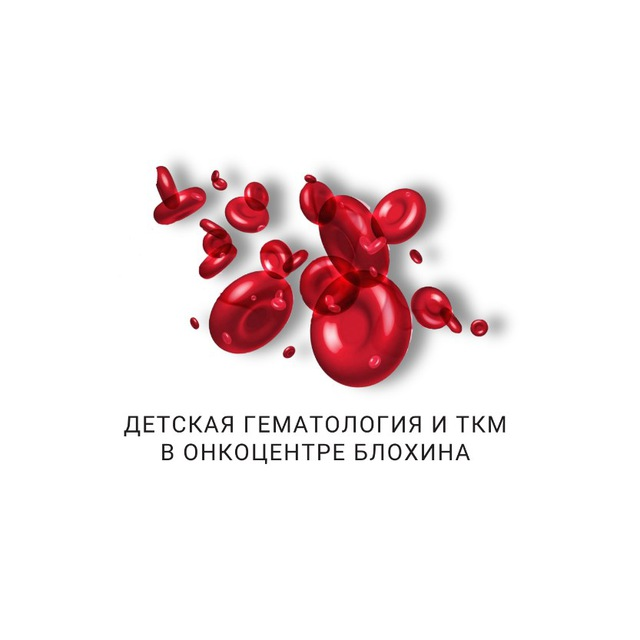 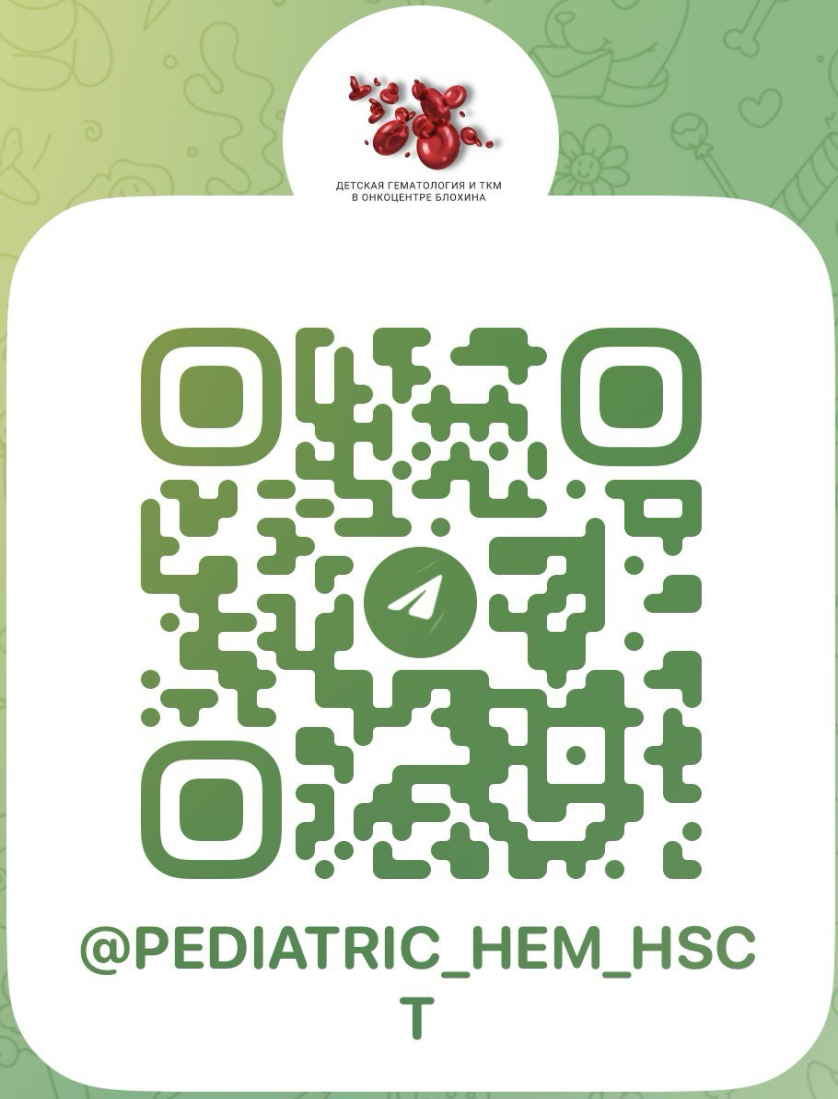 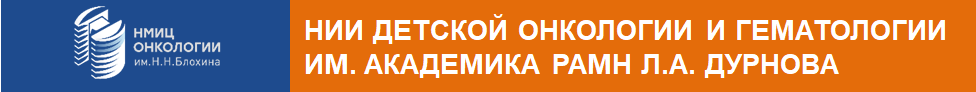